Understand how sound waves behave
Describe what causes an echo


Silver
State how sound travels



  Bronze
Explain what an insulator is



Gold
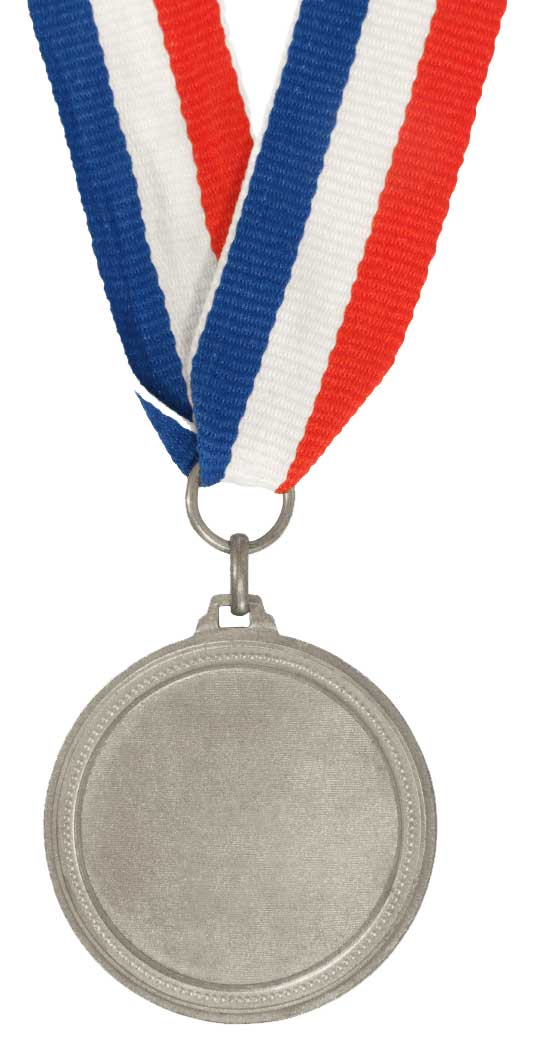 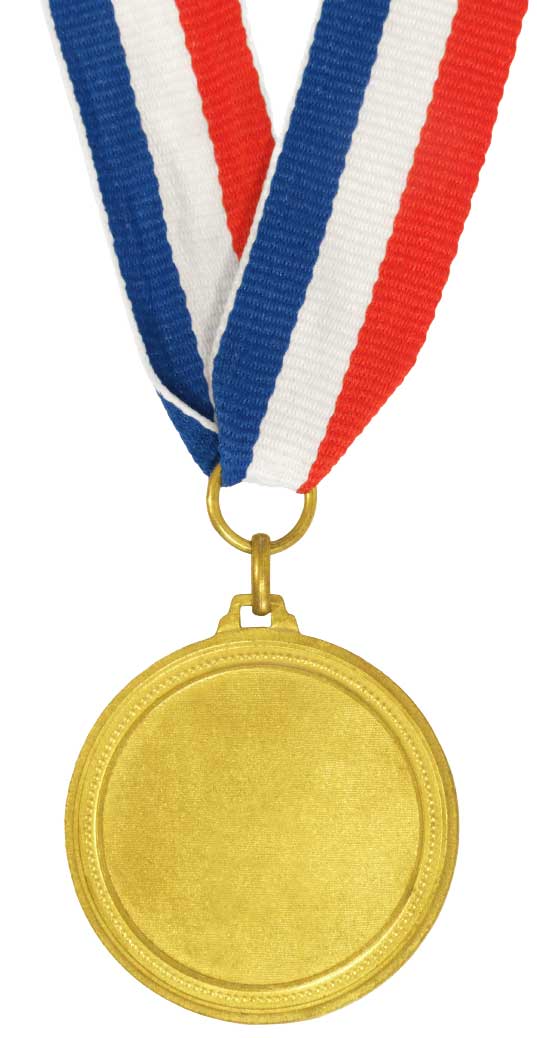 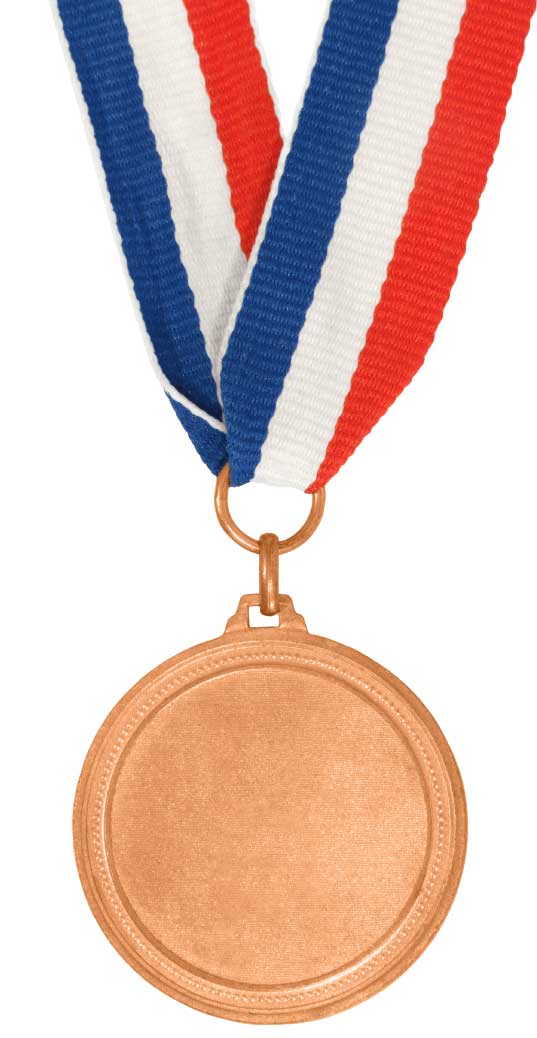 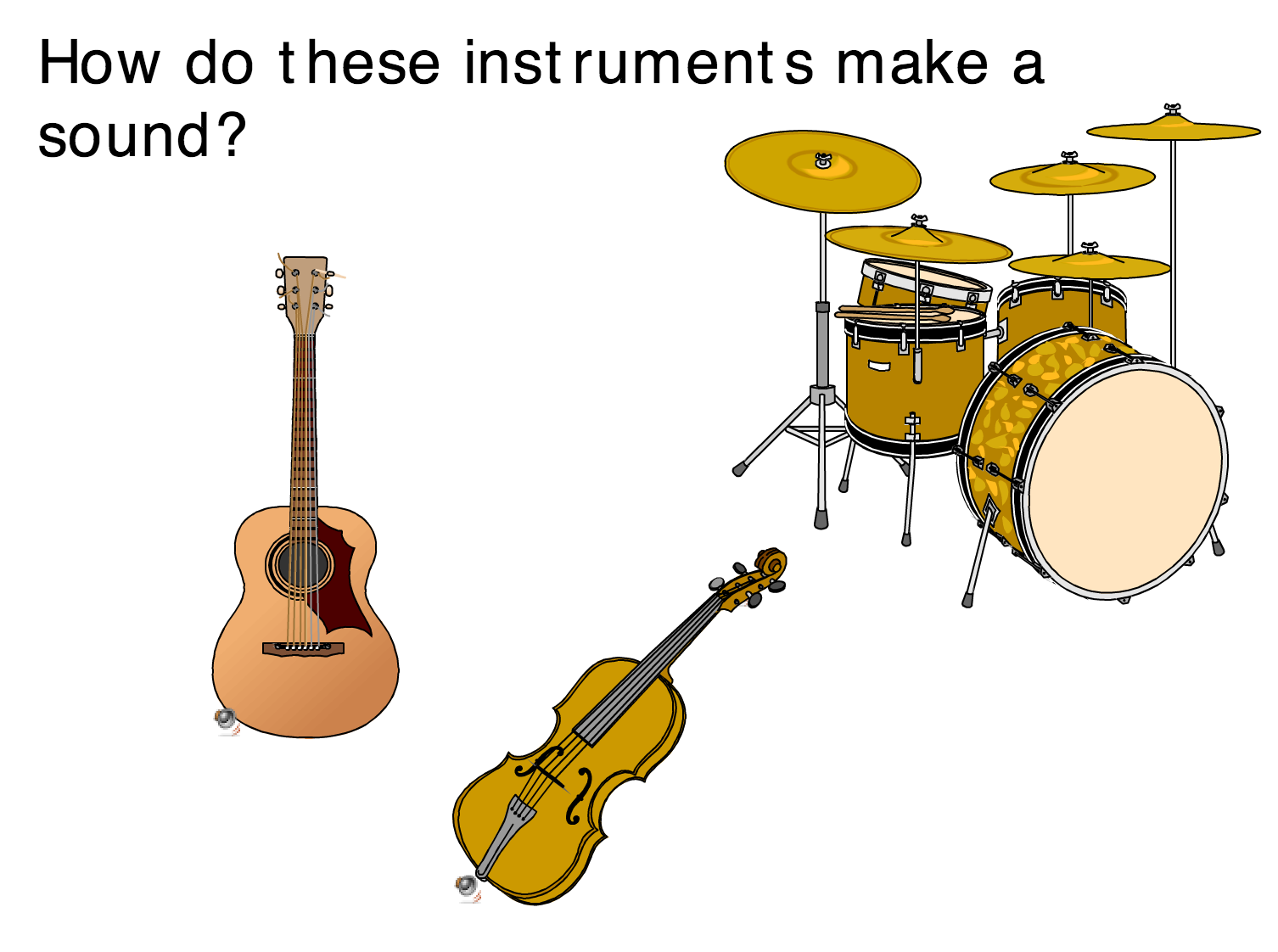 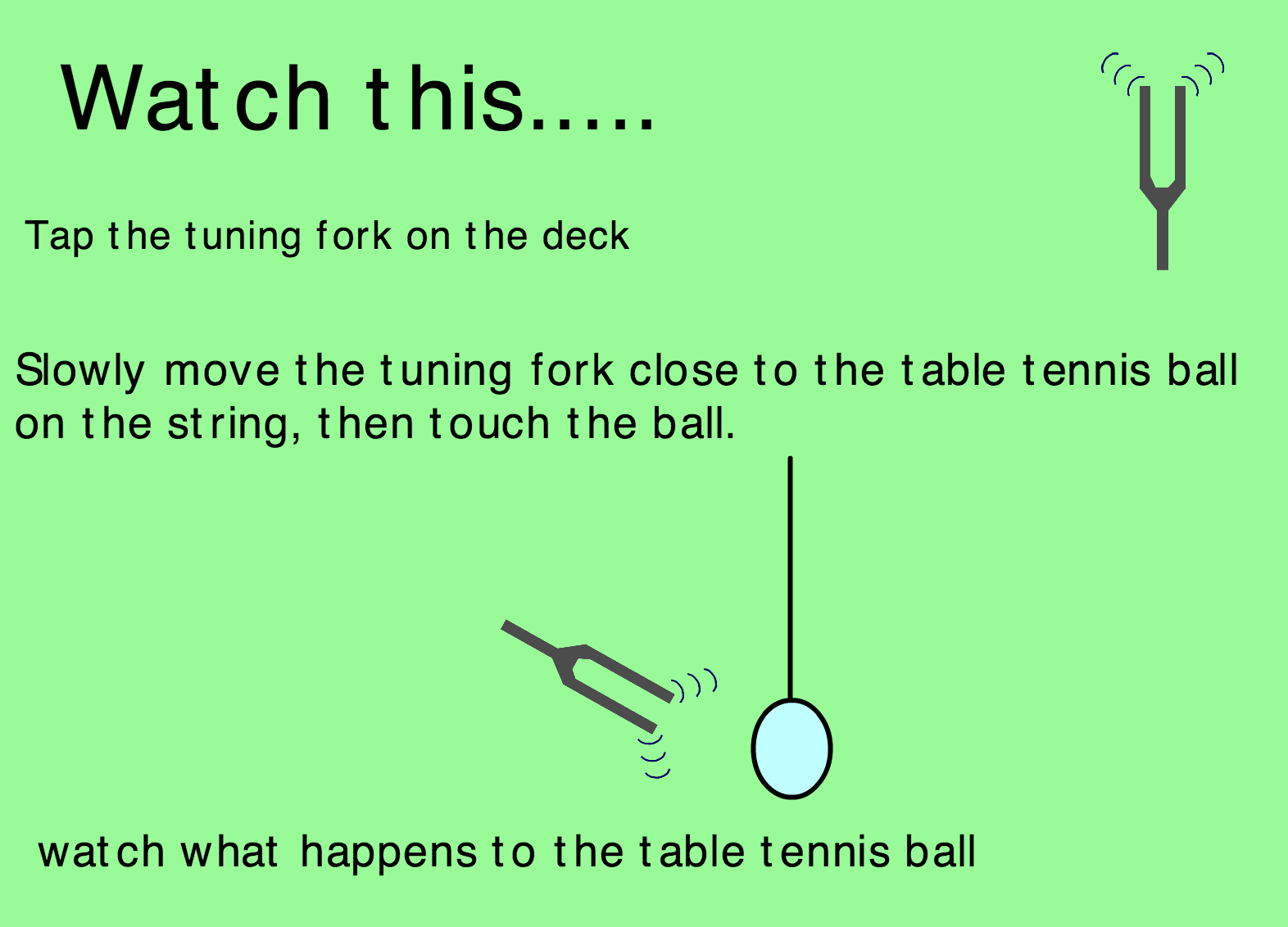 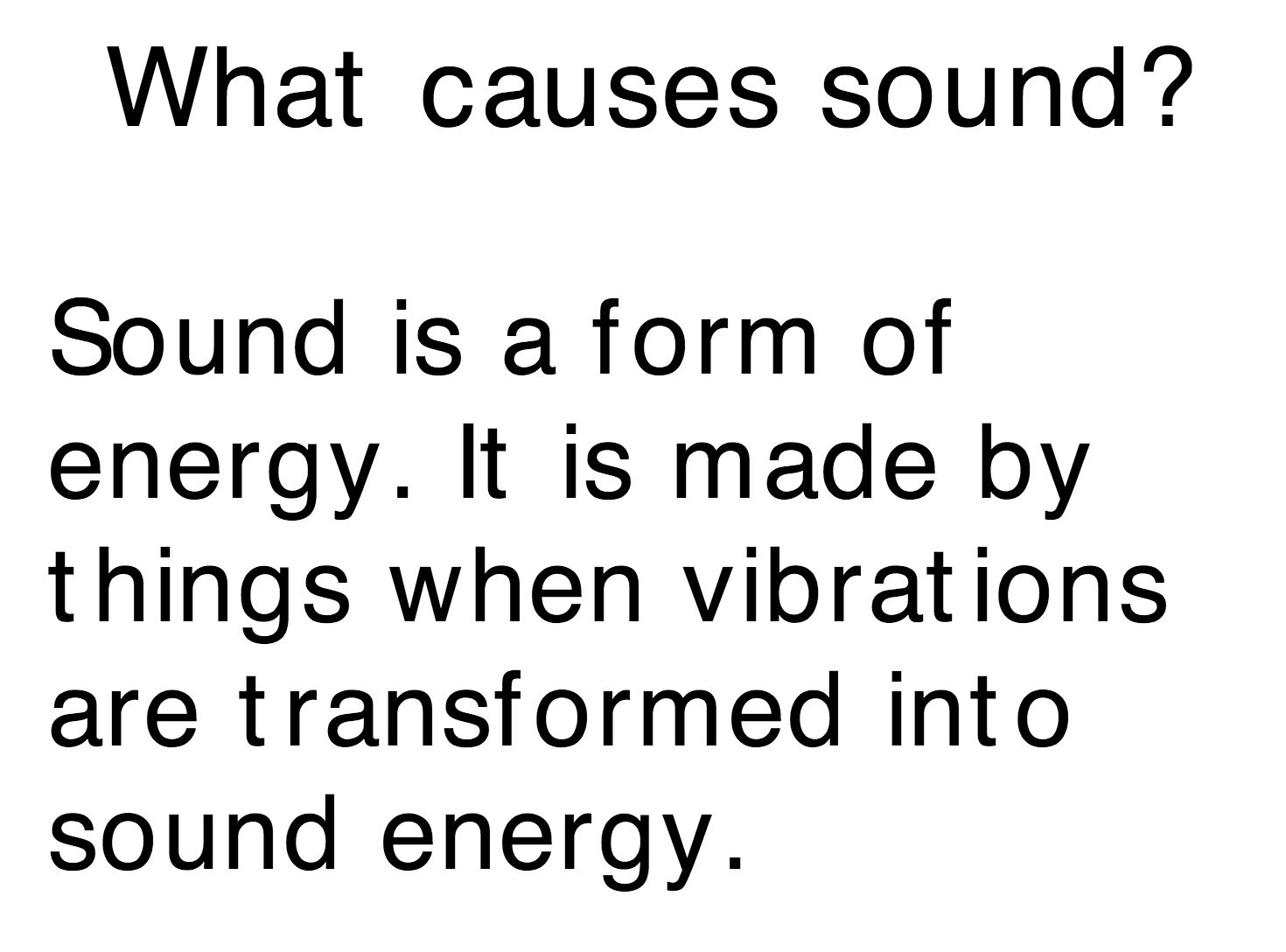 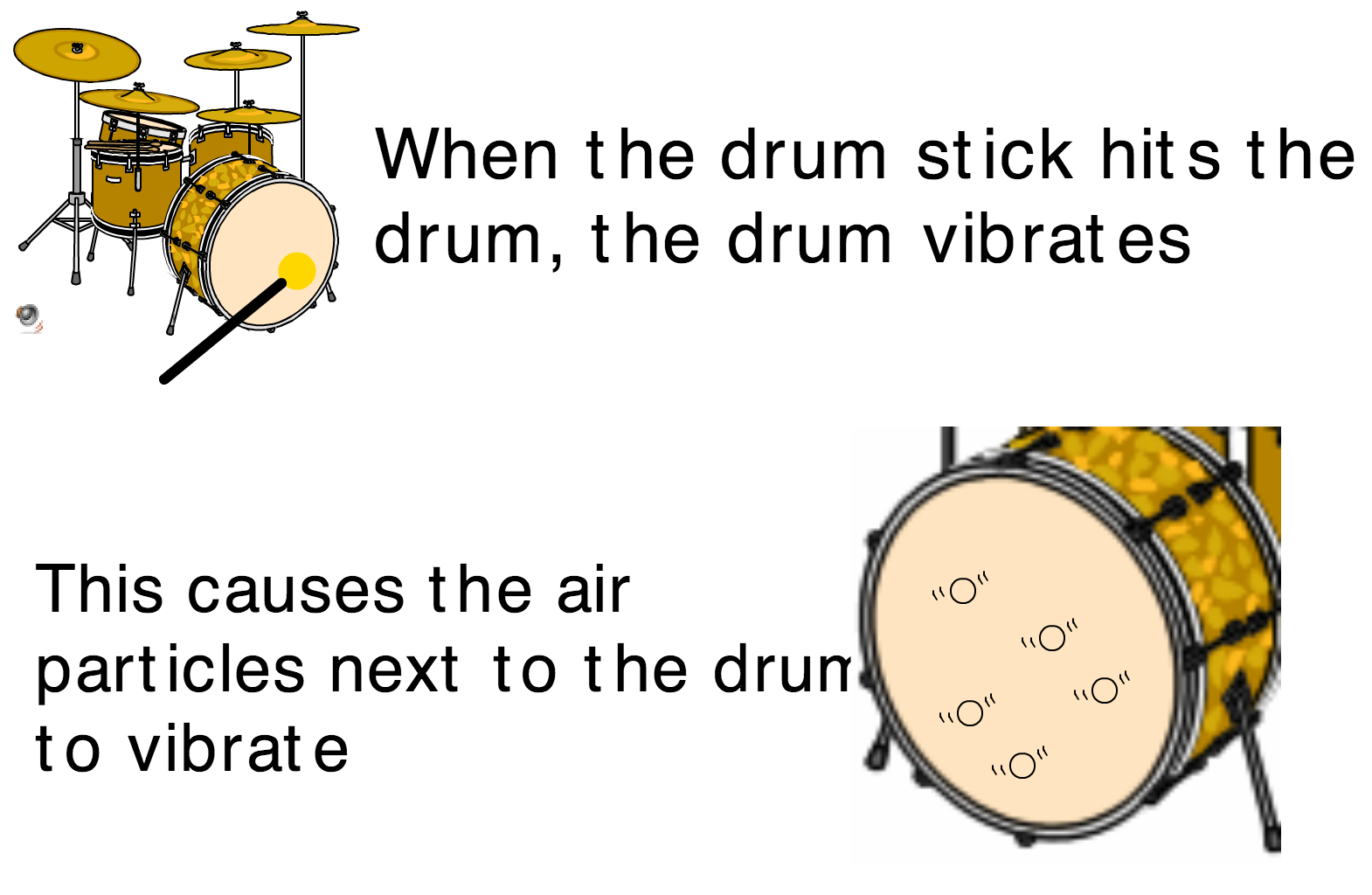 Particles
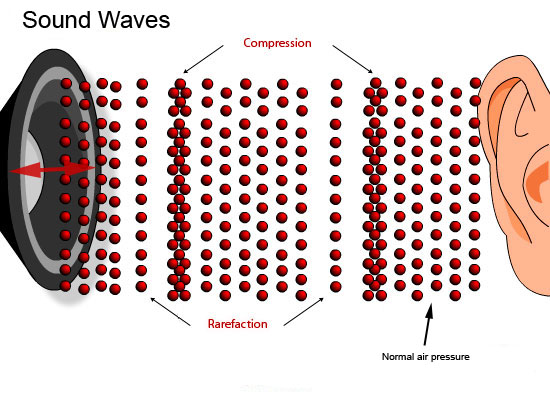 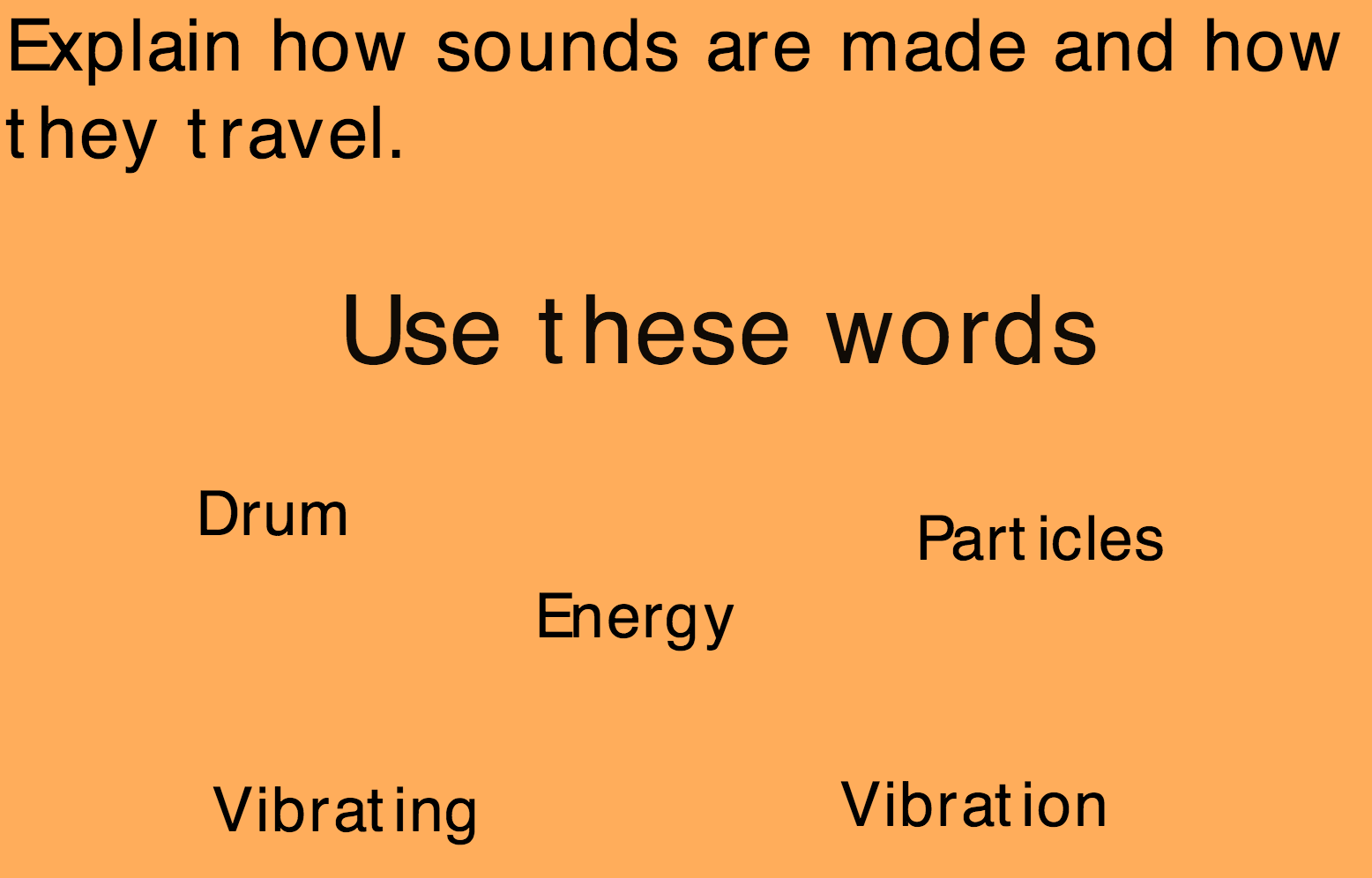 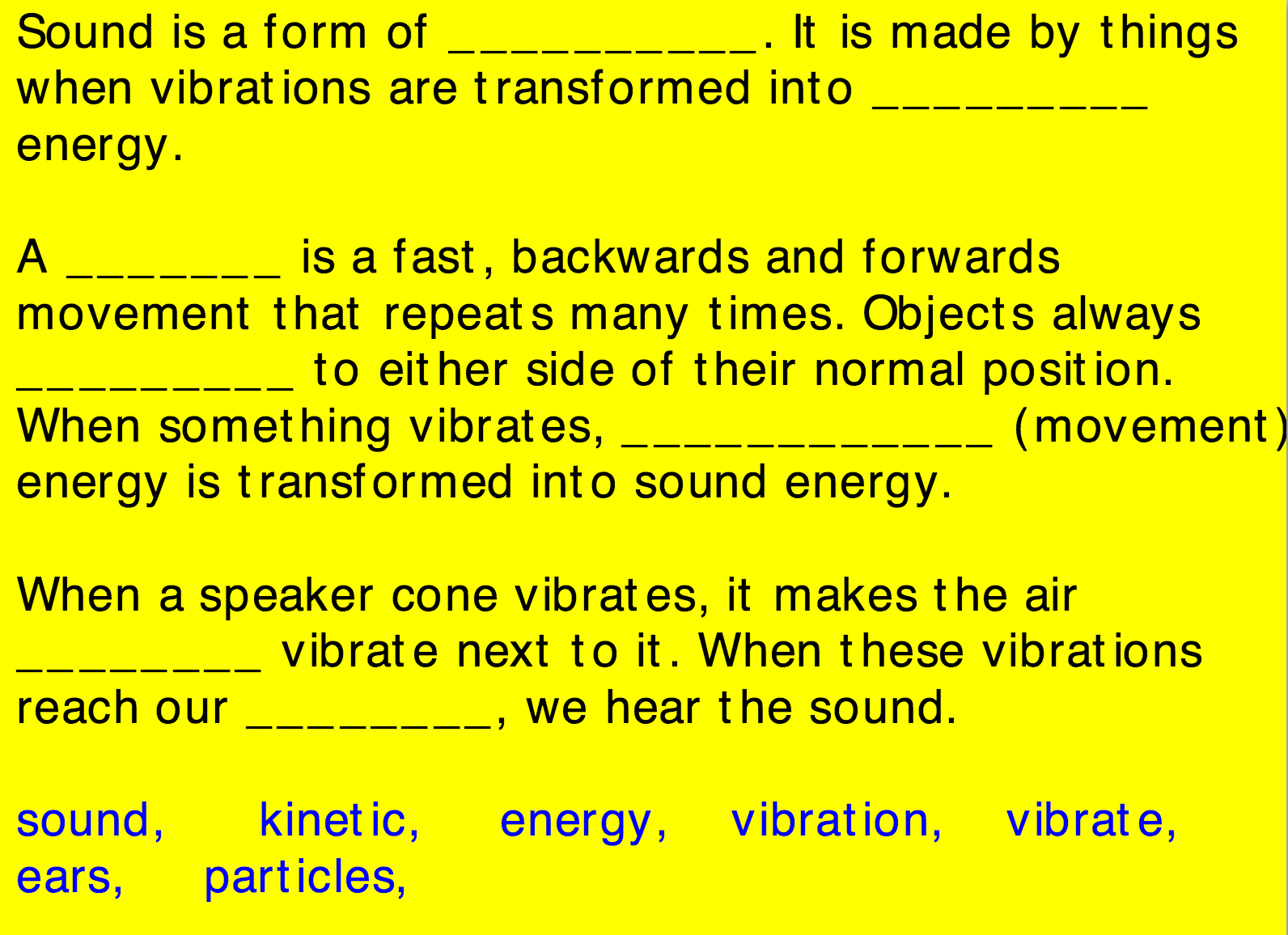 Bell Jar experiment
Bell Jar experiment
Bell Jar experiment
Bell Jar experiment
Bell Jar experiment
Bell Jar experiment
When sound waves meet an object
Depends on the object
Reflect
Absorb
Transmit
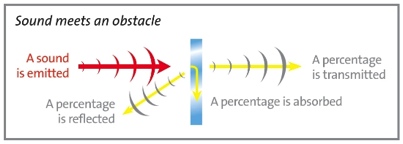 Echoes
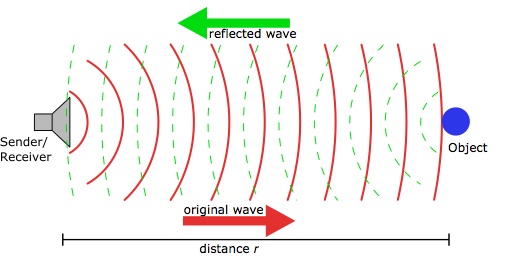 Your Task
You are a designer of a house. Each person in the family has different needs – you need to plan what materials should be used to cater for this.
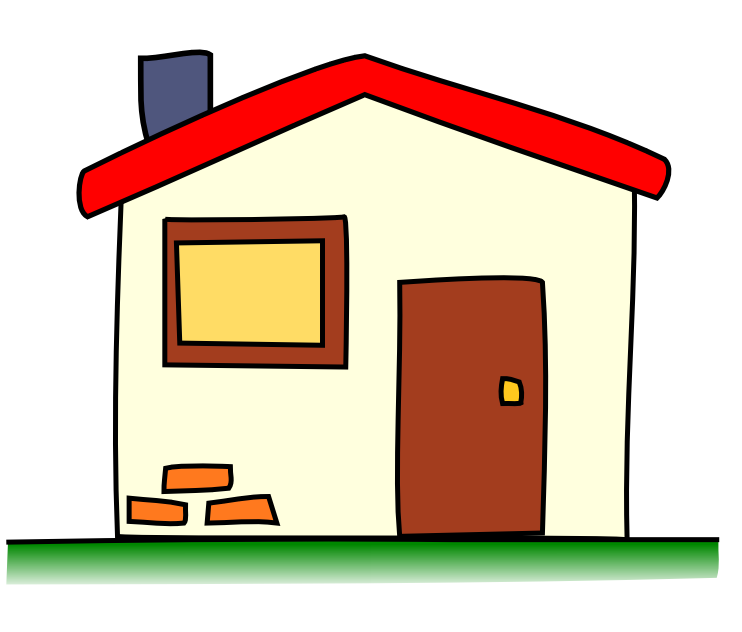 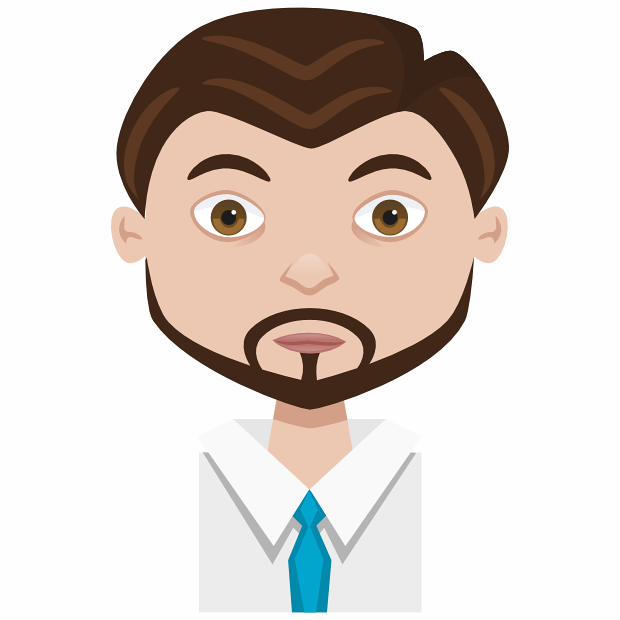 Daddy
Just had a new baby
Snores very loudly when sleeping
Likes to make tools (involves hitting metal with hammers)
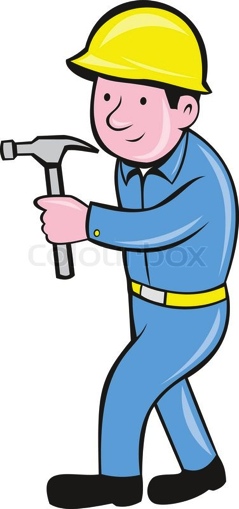 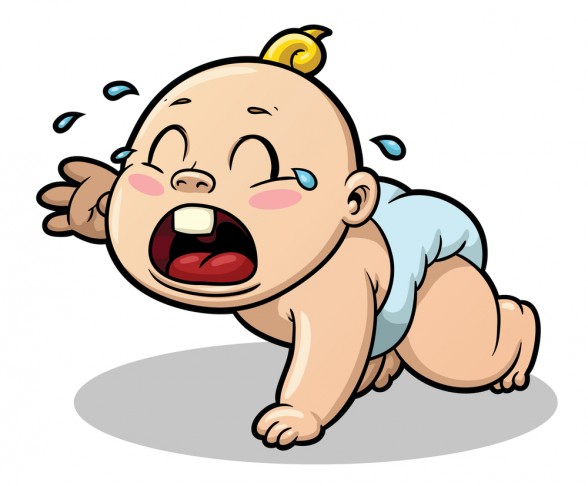 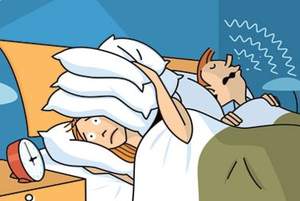 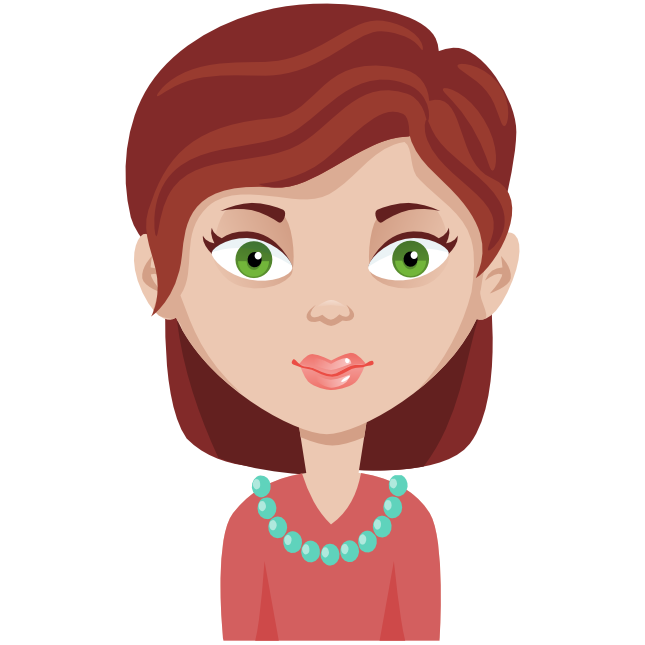 Mummy
Just had a new baby
Very tired – needs a lot of sleep
Moved into the loft room as husband snores too loudly every night
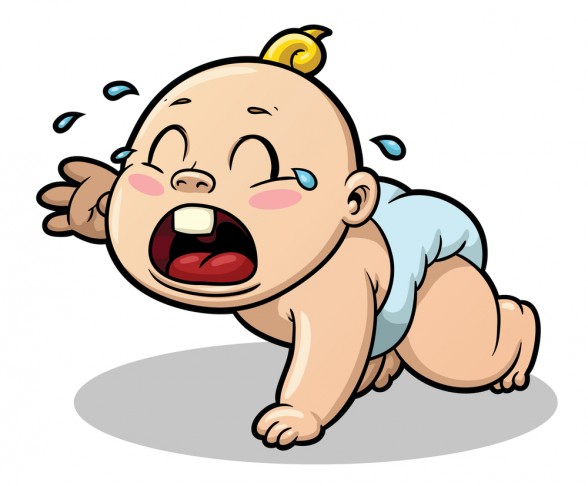 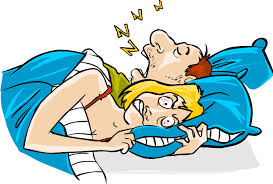 Daughter
New baby 
5 months old
Screams and cries when hungry

Mummy and daddy must be able to hear her when she cries so they can feed her
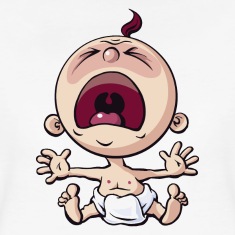 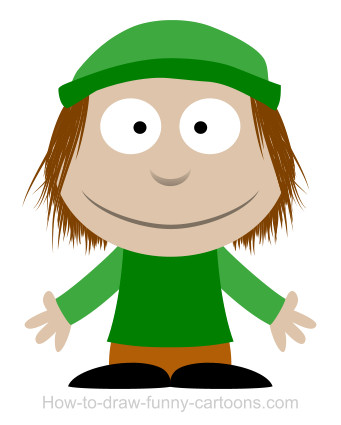 Son
Plays the drums
Drums were too heavy to carry upstairs so he has a ground floor room
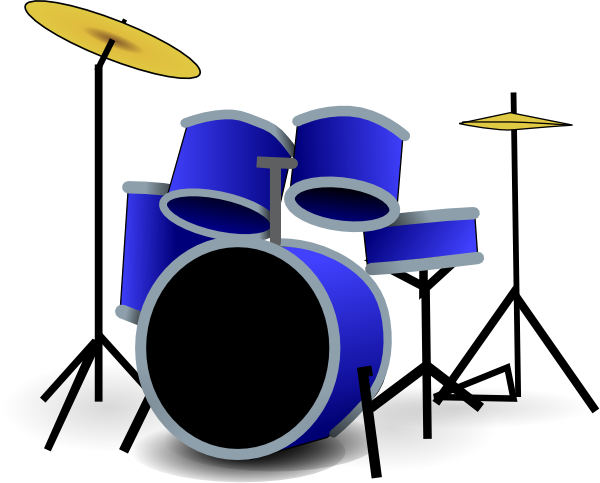 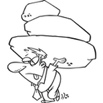 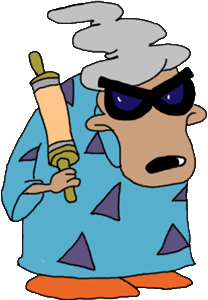 Granny
Although old she has great hearing

Super grumpy

Cannot walk up the stairs so has a ground floor room

Likes to read – so needs peace and quiet

Gets headaches from too much noise
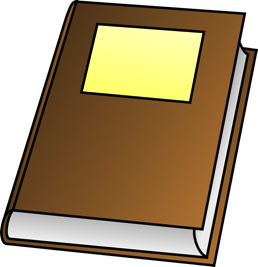 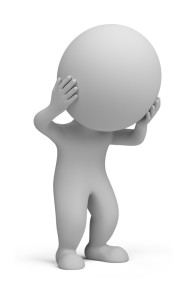 Design a house
Mummy’s room
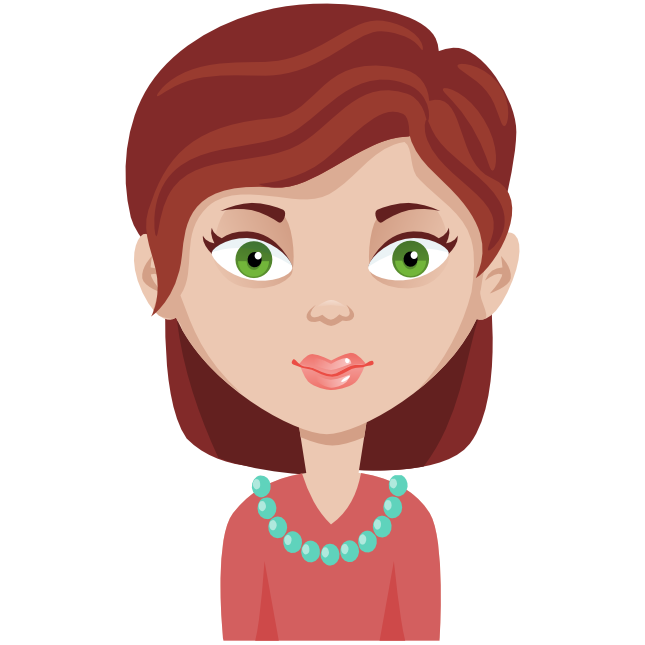 The family has 5 members. 

Granny = Loves to read in the peace and quiet
Daddy = Loves to make tools and snores, must hear baby
Mummy = Loves to sleep, must hear baby
Son = Loves to play the drums
Daughter = Screams and cries when hungry

You must keep the house in the design to the right. However you can use any materials you wish for each room. 

Design your room by drawing it 
Label your materials
Explain why you used those materials
Describe what an insulator is
Describe what an echo is
Daddy’s room
Daughter’s room
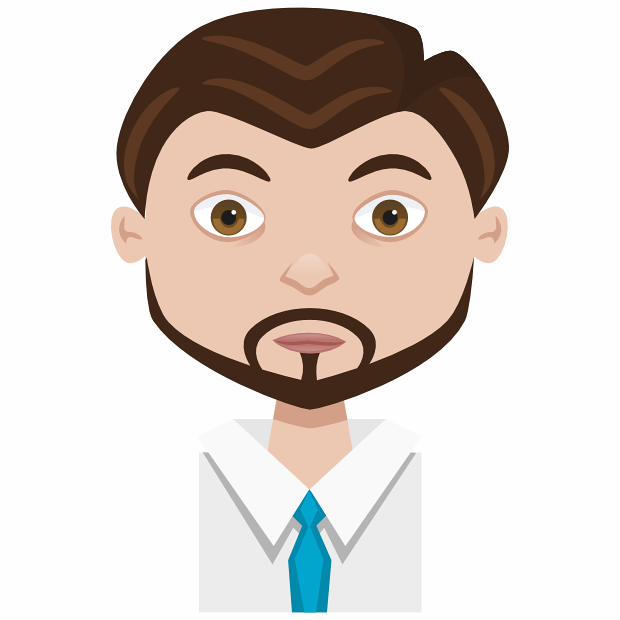 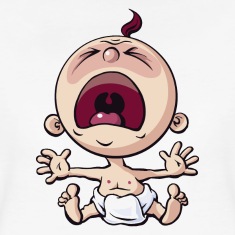 Son’s room
Granny’s room
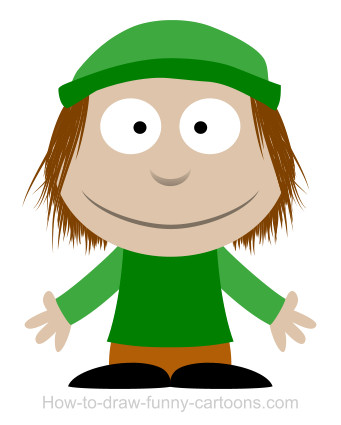 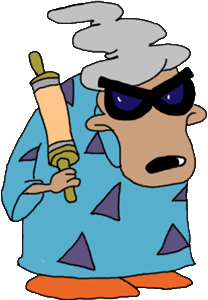 Complete this in pairs on a piece of A3 paper. You have the lessons on Tuesday and Thursday. You have 10 mins of the lesson on Friday to hand it in. You can complete for homework.
Understand how sound waves behave
Describe what causes an echo



Silver
State how sound travels



  Bronze
Explain what an insulator is



Gold
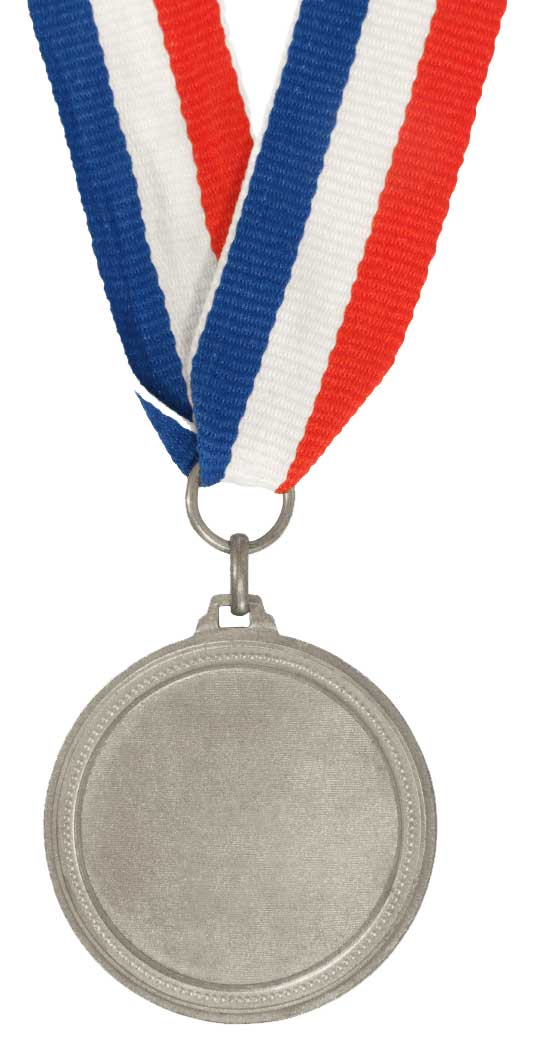 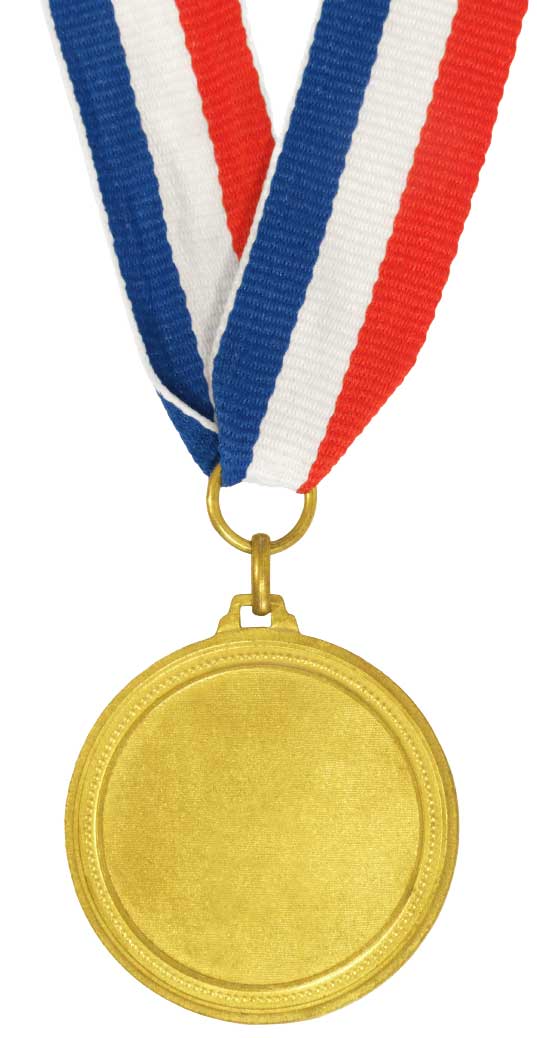 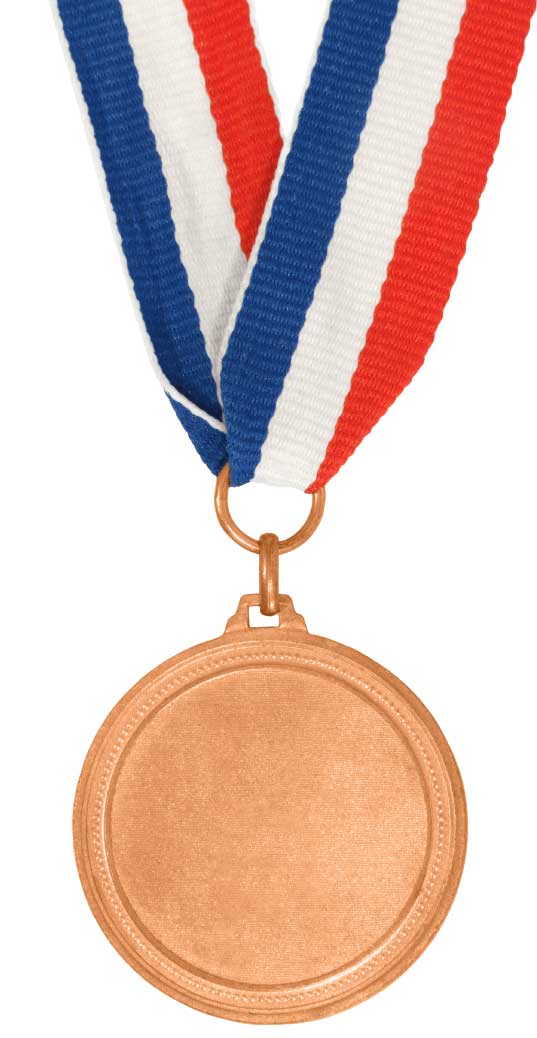